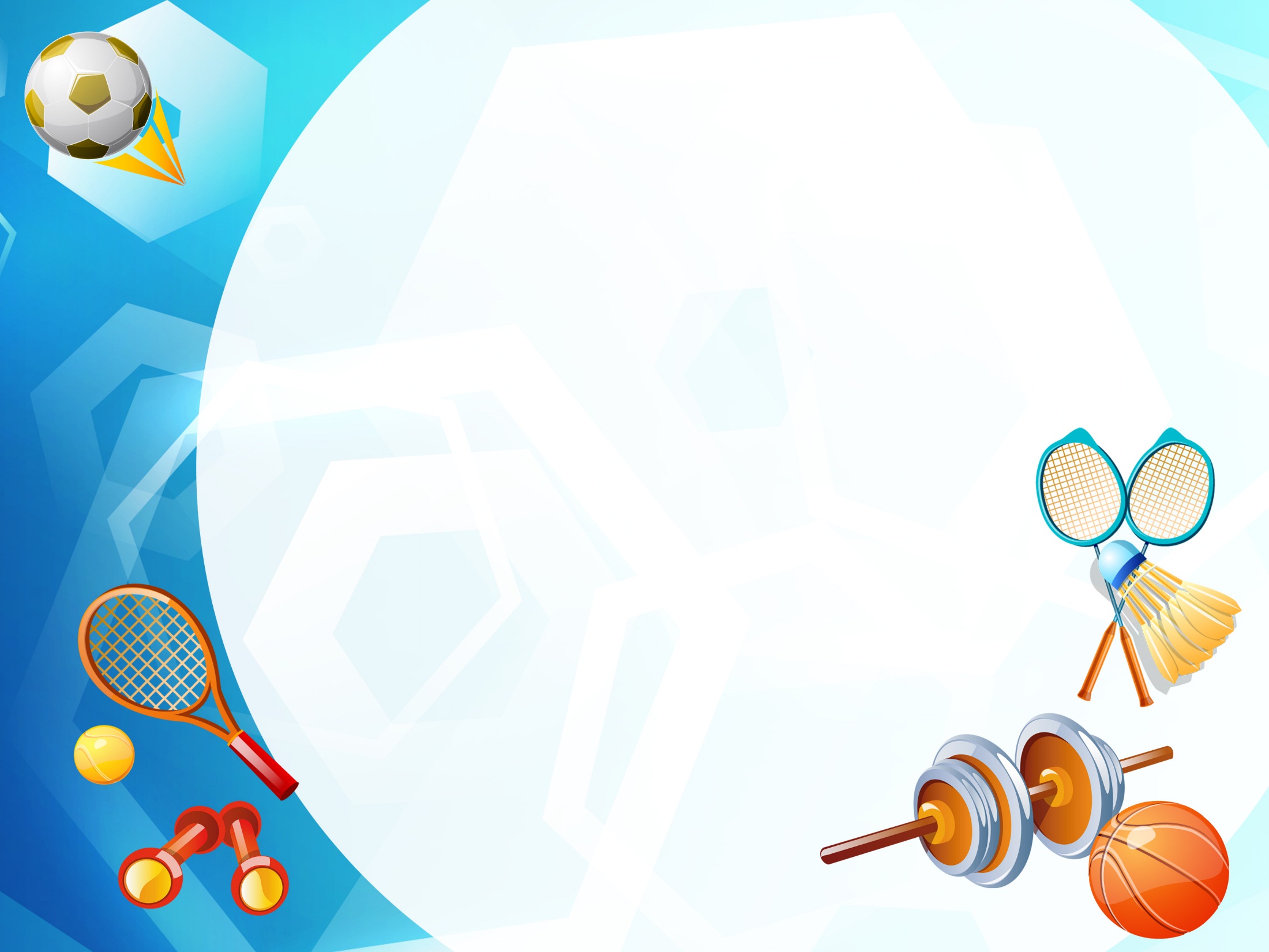 Внеклассное мероприятие 
по физической культуре и спорту

«Большие гонки»
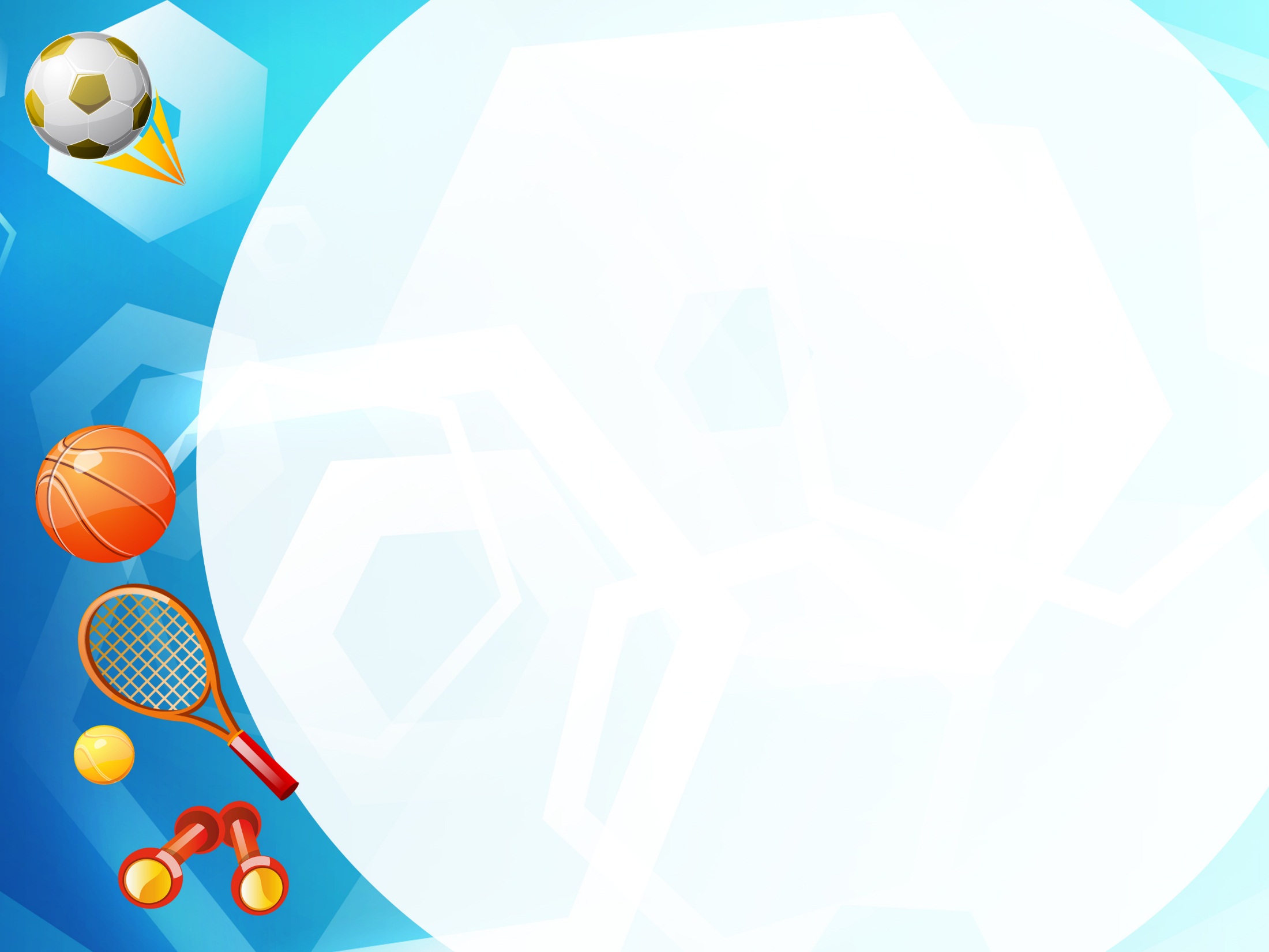 Цель: 
пропаганда здорового образа жизни
Задачи:
развивать двигательные качества и умственные способности учащихся; 
организовать досуг и активный отдых учащихся; 
укреплять дружеские отношения между учащимися;
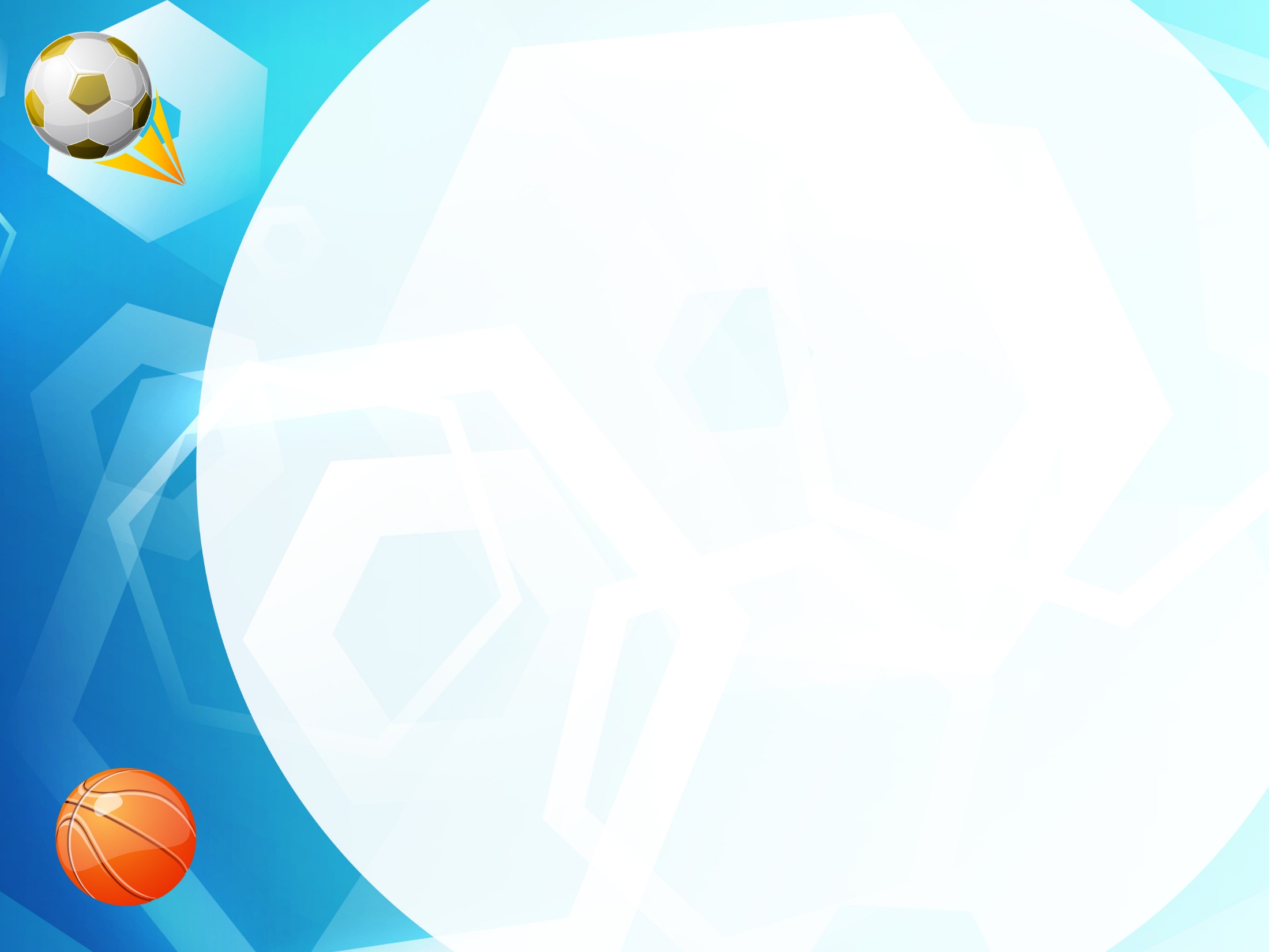 Конкурс «Меткий стрелок»
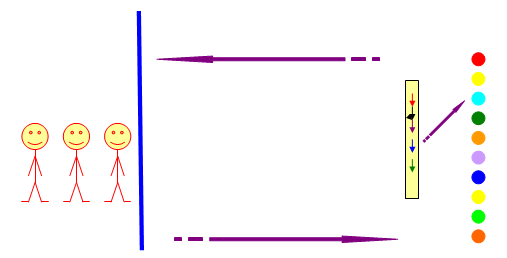 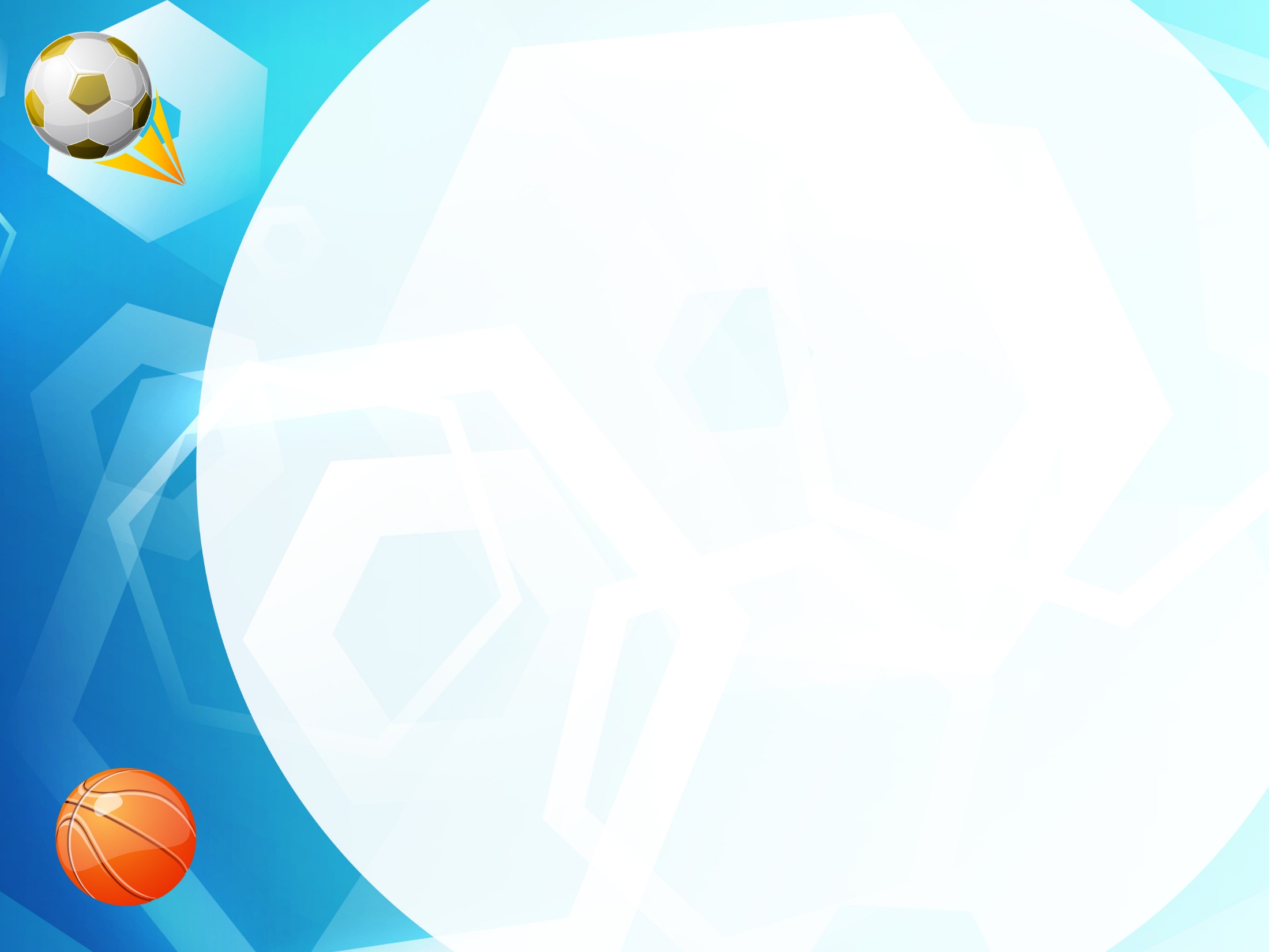 Конкурс «Скороходы»
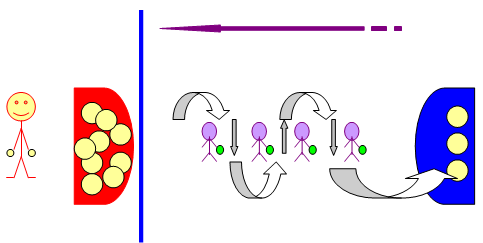 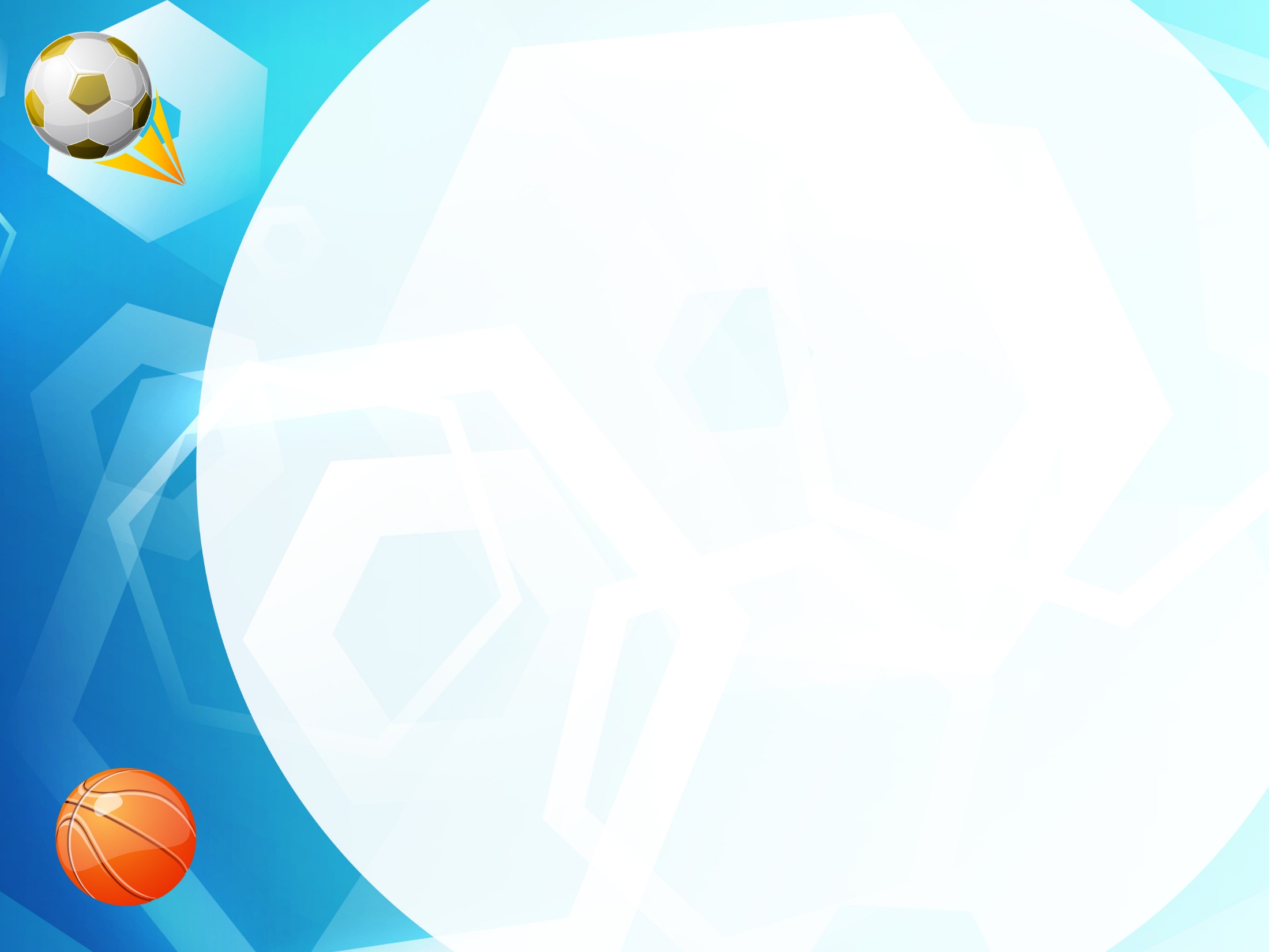 Конкурс «Построить пирамиду»
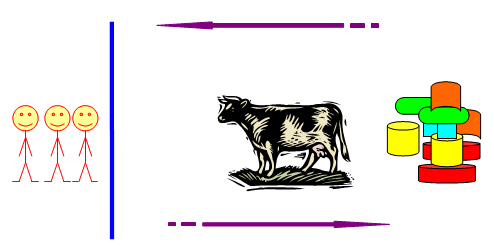 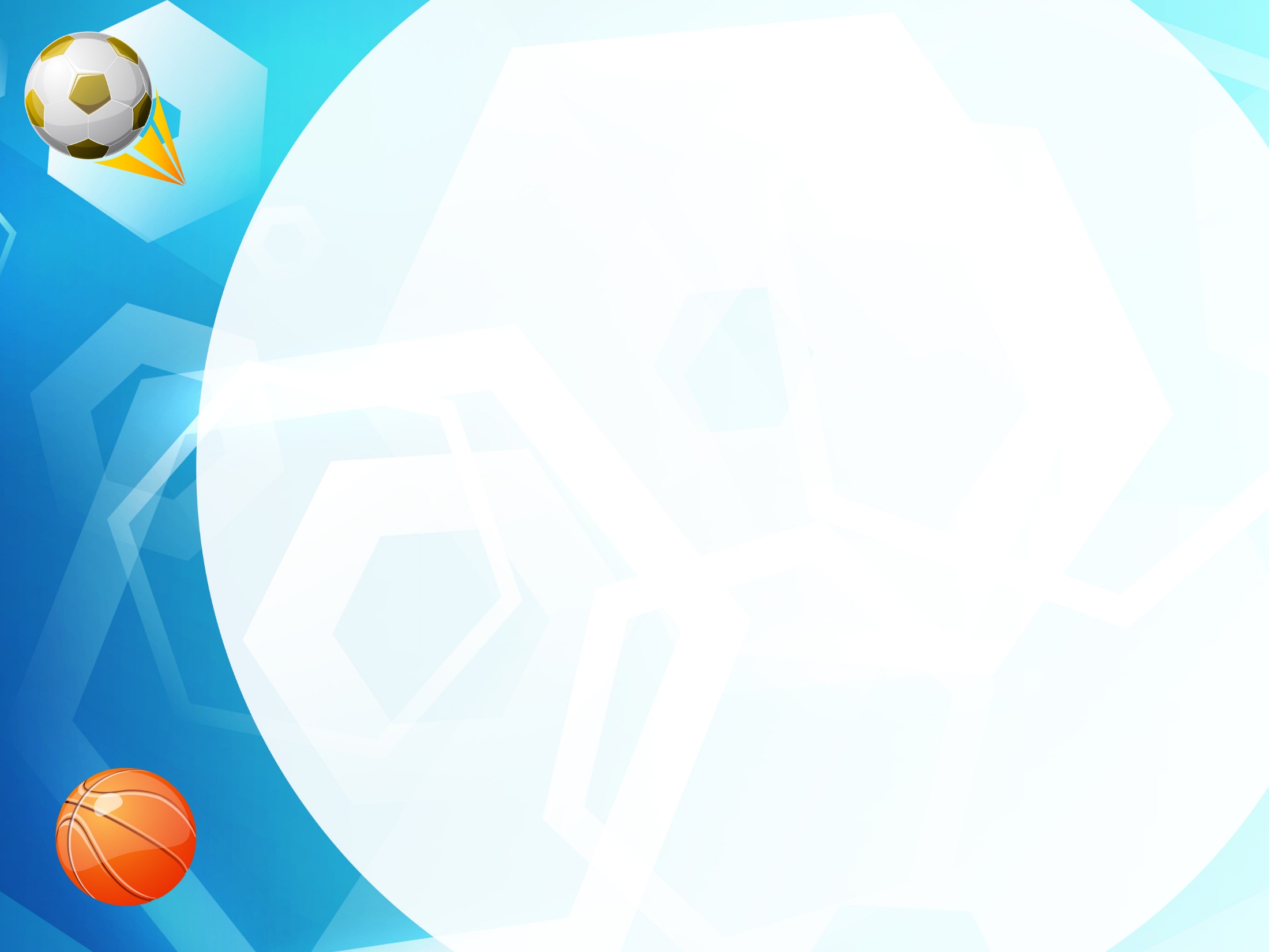 Конкурс « Рогатка»
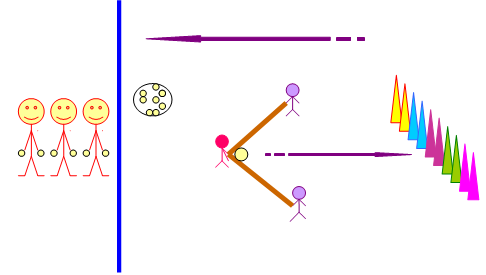 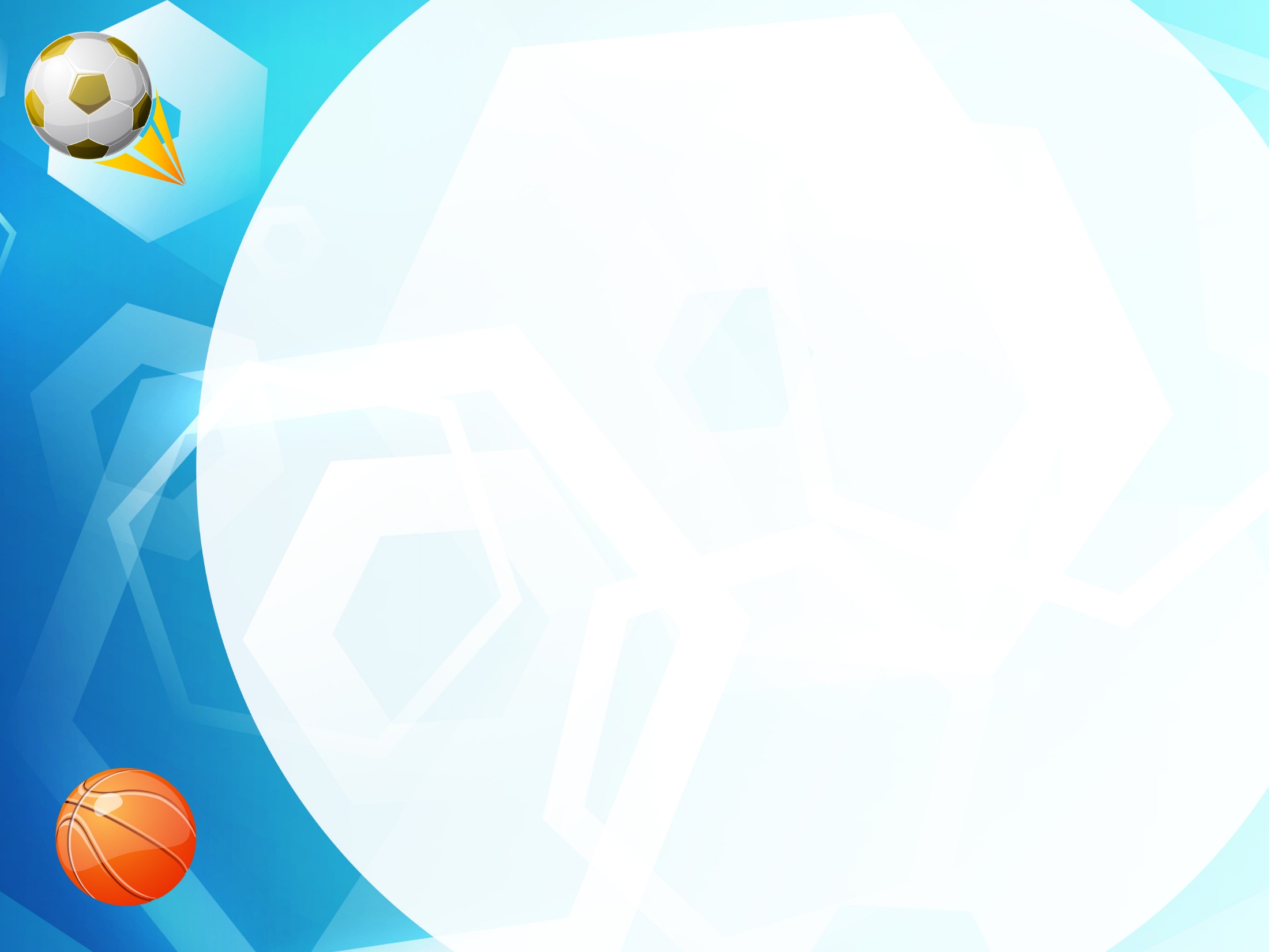 Конкурс «Займи место»
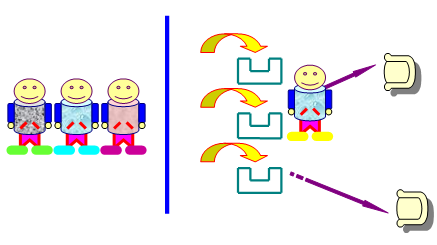 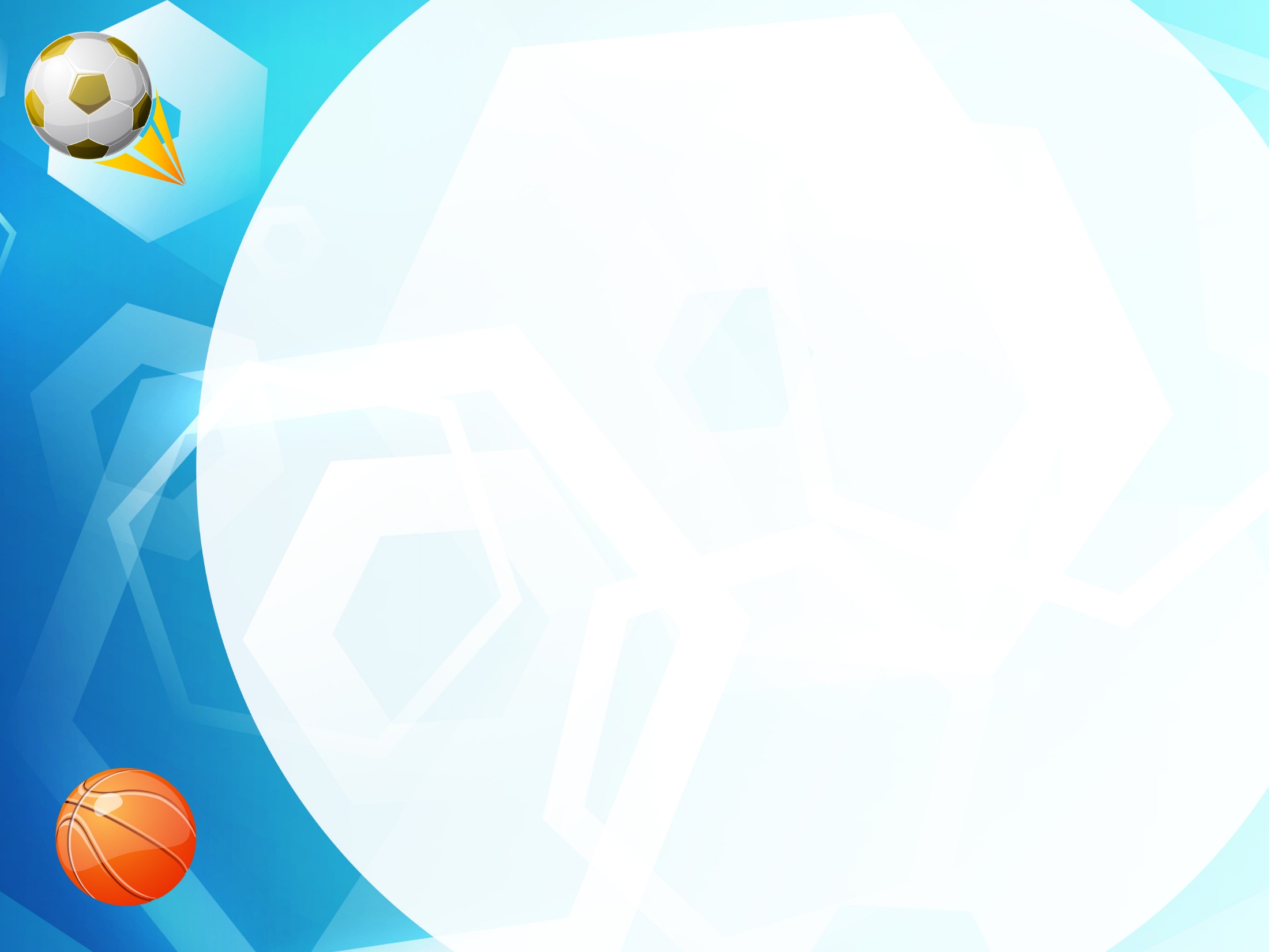 Конкурс  «Дорожка»
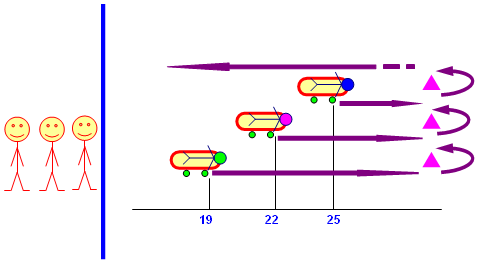